Geomorphology
The Study of Earth’s Landforms
[Speaker Notes: Geo: Earth
Morph: Changing, Ever-Evolving
Ology: The Study Of

Together: The study of the ever-changing Earth 

Most of visible Earth’s Processes happen due to high intensity and low frequency events (floods, mudslides, earthquakes, ect.)]
Where Do You Live?
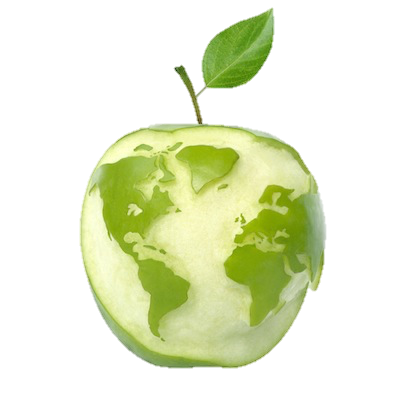 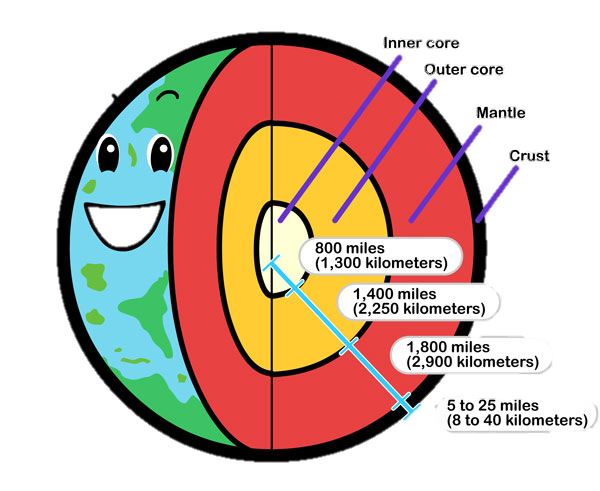 =
[Speaker Notes: We live on Earth’s Crust! 

If compared to an Apple we would only be living on the skin of the Apple. As of now the deepest we have explored is an 8 mile hole drilled in Russia for geologic purposes.]
Earth’s Crust
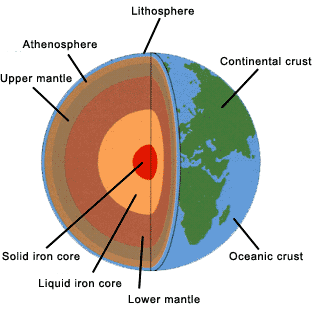 [Speaker Notes: The Geomorphological processes we’re going to look at all happen on the crust of Earth’s surface. But first, we have to understand the Earth’s crust. 

Core: Solid Iron-Nickel Inner Core, Liquid Iron-Nickel Outer Core (4.6 billion years old and as hot as the surface of the Sun!)
Mantle: Lower Mantle and Upper Mantle are rocky 
Asthenosphere: This layer its on top of the Upper Mantle and is very weak and ductile/malleable
Lithosphere: Where we live!!! Includes the Oceanic and Continental Crust]
Earth’s Crust
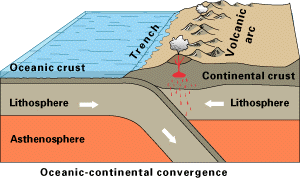 [Speaker Notes: Continental Crust: We will focus on this aspect of the crust
-Less Dense than Oceanic Crust
-Thicker than Oceanic (~20miles thick on average)
-Covers ~40% of Earth’s Surface 

Oceanic Crust:
-More Dense than Continental Crust
-Thinner than Continental Crust (~5miles thick)
-Covers ~60% of Earth’s Surface 

*The Oceanic Crust is more dense than both the Continental Crust and the Asthenosphere! The more dense oceanic crust subducts under the continental crust and is pulled down the asthenosphere all due to gravity. The floating lithosphere pieces (like a puzzle) on top of the Asthenosphere to be ever-moving and cause much visible change in the landscape (i.e. volcanic reactions, earthquakes, sea level rise and fall, mountain formations, uplift of the continental crust, ect.)]
Geomorphologic Processes
Erosional
earing down of the earth’s surface by wind, water, and/or ice

Depositional
laying down of material that has been eroded by wind, water, and/or ice
Geomorphological Processes
Fluvial geomorphological processes are related to rivers and streams.
Mass Movement occurs when soil and rock moves down a slope under the force of gravity.
Glacial movement causes both erosion and deposition. 
Weathering involves the chemical breakdown of rock (like limestone) and the mechanical wearing down caused by ice, wind, water, or plant root breaking apart rocks.
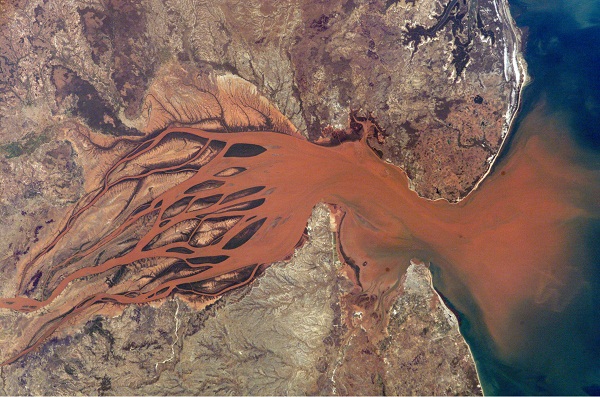 Fluvial
Bad Water, Death Valley
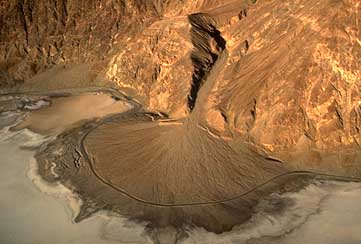 River in India
[Speaker Notes: Both of theses examples are prime examples of Depositional geomorphology! In these fluvial systems sediment (or soil deposits) are being added to the overall hydraulic (or water) system.

Death Valley: 
What do we know about deserts? (hot, sandy most of the time, BUT what defines a desert is the lack of rainfall so technically Antarctica is considered a desert) Death Valley receives maybe 2.5 inches of rain on a good year. Just below this mountainous picture is some lightly colored flat lying area. This is a salt flat caused by heavy periods of evaporation depleting what was once a grand lake. The difference in elevation from mountain to salt flats creates phenomenal potential energy. There was an out of the ordinary large rain event prior to this picture being taken, the sediment (rocks and soil) on the mountain was flooded with water and moved from the mountain side to the low lying salt flats creating a textbook Alluvial Fan which completely wiped out the road just below the mountain. 

Same with this gigantic river delta in India. A period of inundation (or rain) caused massive amounts of water to be introduced into the river. This excess of water added turbidity (or the rate at which the river moves aka speed). These fast moving waters had more energy to move sediment from the river head waters all the way to the ocean at the right of the picture. This movement may seem destructive but as the soil in the water moves it is deposited on the river banks (or sides of the river) thus increasing the size of the natural river levee (this is why ancient Egyptians (Nile River) and people of India welcome seasonal flooding and monsoons as they induce new river deposits (aka fresh new soil to grow crops)]
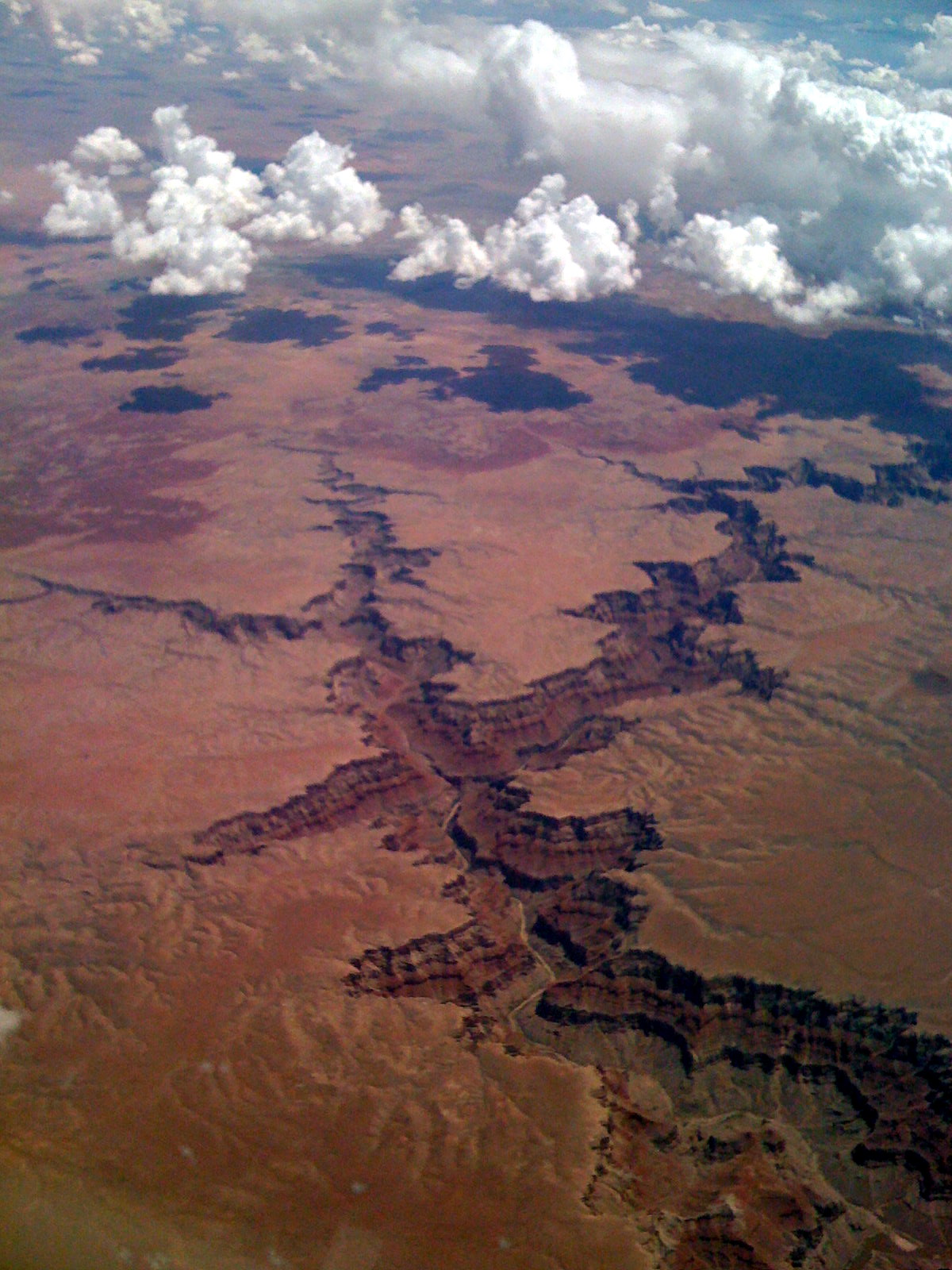 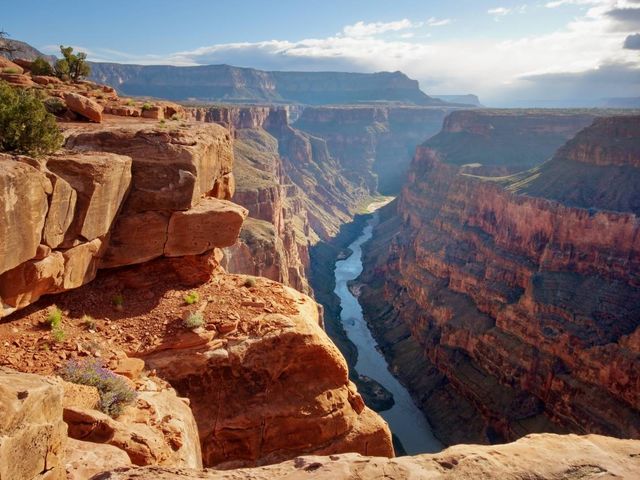 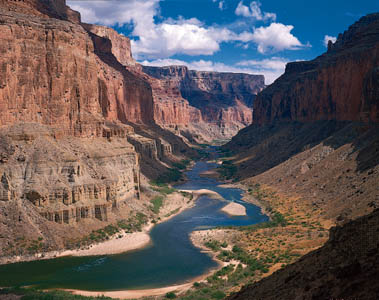 Fluvial
[Speaker Notes: Erosional Fluvial Process! 

What is this? One of the most phenomenal landforms on our planet, this is the Grand Canyon. 
The Colorado river at some points exceeds 4,000 ft below the top of the Grand Canyon. That’s a far drop off! How did this happen? 
The obvious answer here is the river that runs through the Grand Canyon

Picture it this way though. If the Grand Canyon was a cake the river would be a knife. This is the tricky part though, the river (aka knife) is not moving it is at the same height, it is the Grand Canyon (cake) that is being pushed upwards and the river is cutting right through it. These rocks are millions of years old, so this is a very slow process but none the less the river is slowly carving away.

Water is the biggest factor in the changing of Earth’s surface!]
Horse Shoe Bend, CO
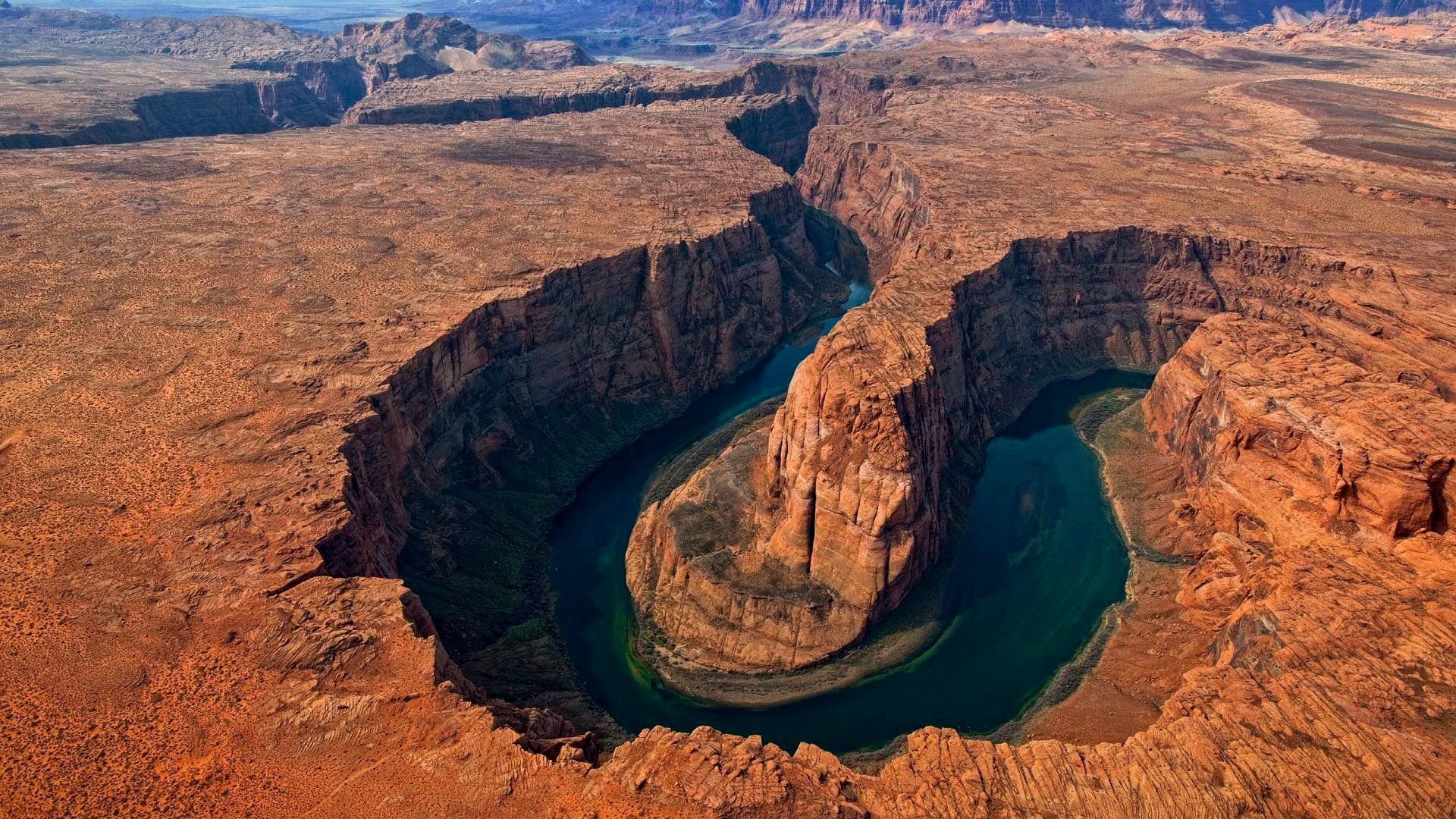 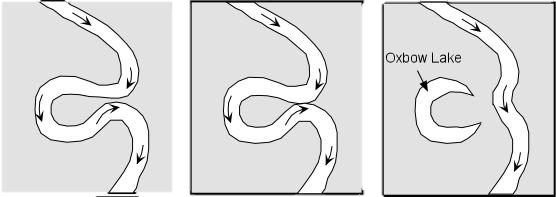 

[Speaker Notes: The Grand Canyon is ever-changing still to this day! At Horse Shoe Bend you can see that it does a strange loop around Florida shaped rock in the middle of the screen. Fluvial Geomorphology tells us that the river will continue to slowly cut into the rock from sides of that peninsula looking rock as it falls right at the cut-bank part of the river on both sides. Eventually, the river will cut all the way through and form an isolated Oxbow lake and since the river will not meander as much around this bend it will move faster.]
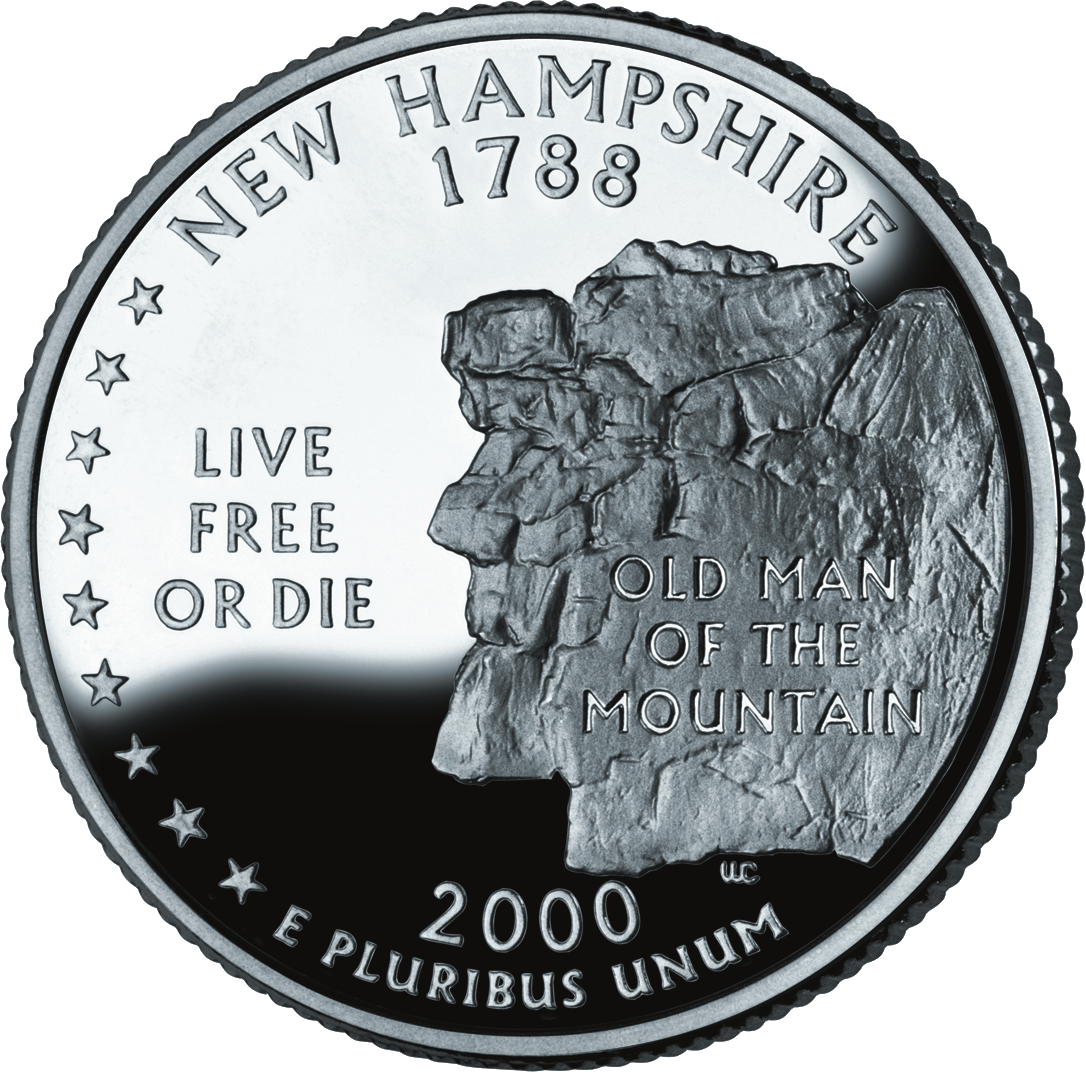 Mass Movement
[Speaker Notes: This famous landmark in NH called “Old Man in the Mountain” is a popular place to go rock climbing or sightseeing. Just recently, a geomorphological event happened here called Mass Movement and the rocks at high elevation and high potential energy fell due to gravity thus defacing the mountainside.]
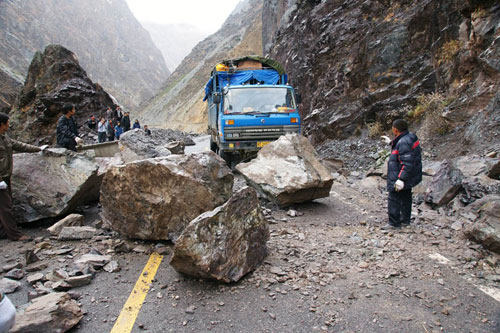 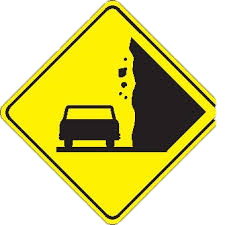 [Speaker Notes: Mass movement is a depositional event that we come in contact with every time we travel on mountainous roads like this one in Central Asian although we can see these signs all over the US as well. Precautionary measures are taken such as rock slide nets make of metal mesh or Kevlar (what bulletproof vests are made of) nets in order to protect people below. From the area above the mass movement is erosional but below where the rocks, mud, sand is deposited is depositional mass movement.]
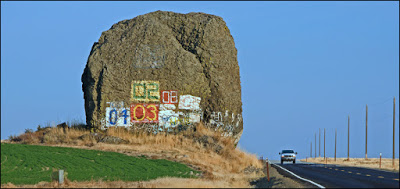 Glacial
[Speaker Notes: The top picture is taken from Yosemite National Park. What is interesting about the picture near the mountains? There’s a valley in-between them as you would expect! This valley is special as it is a U-shaped valley, getting its name from the U like feature it outlines. This U shaped valley is formed by Glaciers. But HOW? 

What is weird about the bottom picture? Things to notice:
-Huge Rock 
-No other huge rocks around it
-Flat land, No mountains insight]
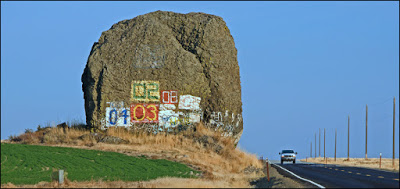 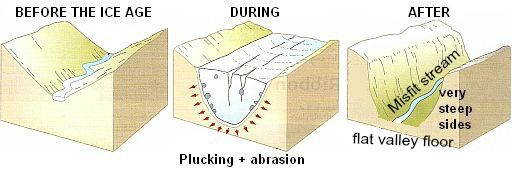 [Speaker Notes: The U shaped valley as seen here at Yosemite was formed by ginormous glaciers. As water freezes to ice it expands! This expanding ice puts pressure on the sides of the valley compressing the rock and dirt creating a U shaped valley with very steep sides. As the compressing happends you can imagine that huge chunks of rock and dirt fall off the valley walls. These rocks and dirt are trapped in the glacier. 

As the glacier melts (taking up to 10,000-13,000 years in some cases) the melted ice creates pools of water but also exposes and deposits the rocks and sediment that was trapped in the ice. This is why you can find a huge boulder called a Glacial Erratic in the middle of a field of corn east of the Cascade mountains hundreds of miles away from its source.]
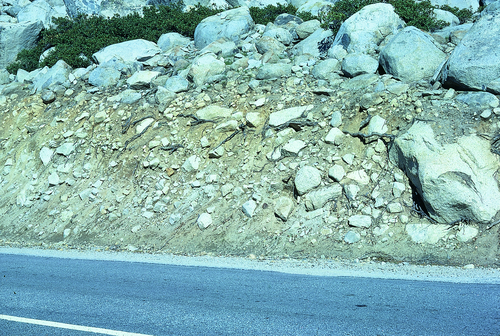 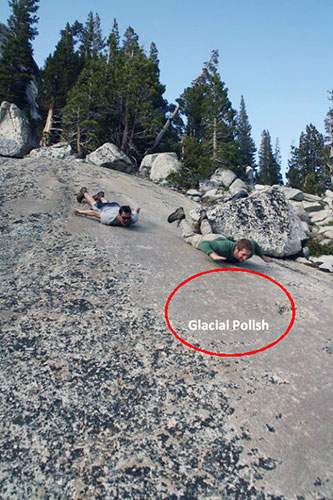 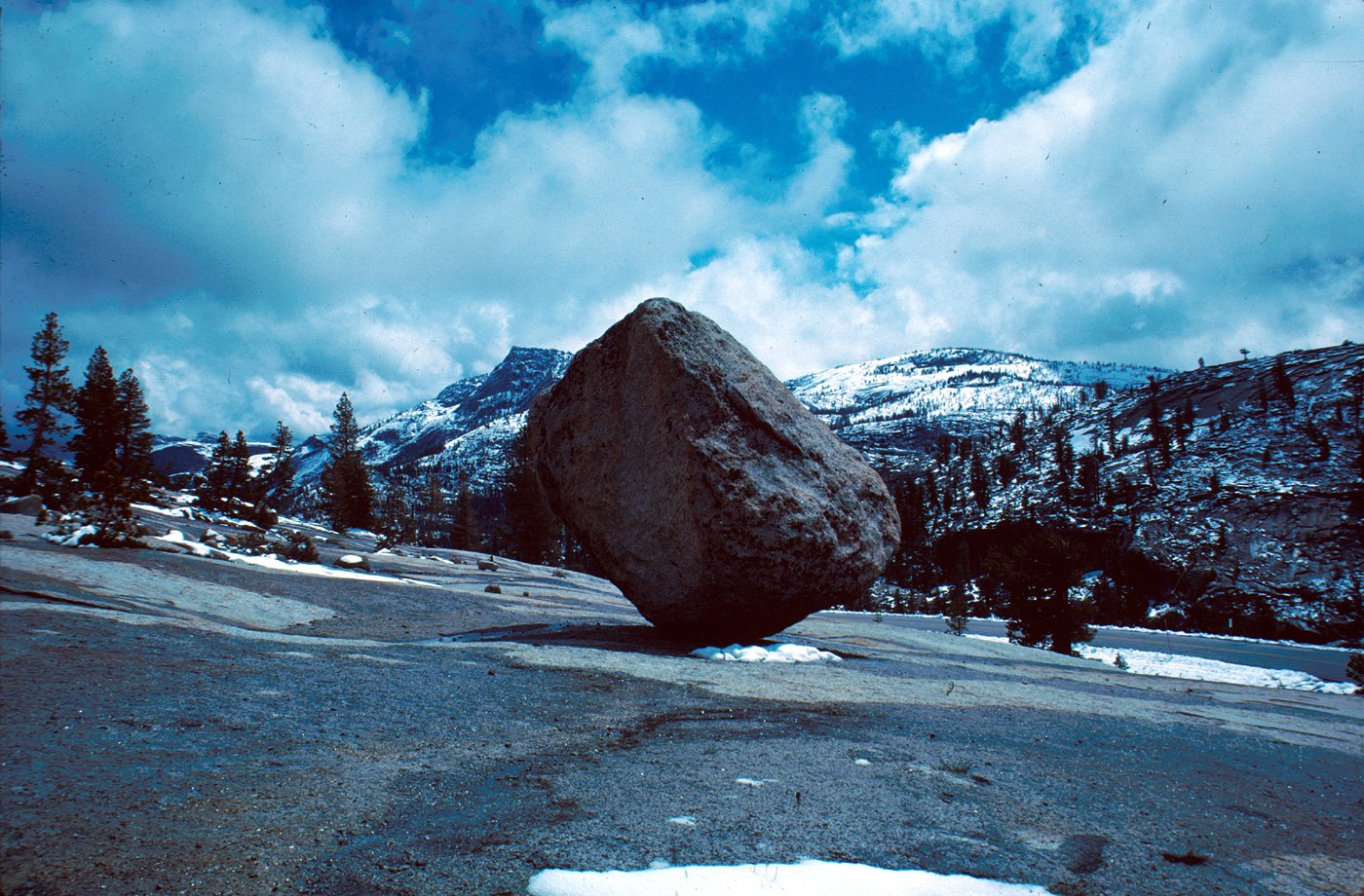 [Speaker Notes: This picture illustrates the various landforms that glaciers form. The glaciers are essentially mammoth ice cubes that weigh so much that they compress the rock and dirt they move over. This compaction leaves a trail behind the receding galcier like the trail of a snail. It is shiny and smooth due to the extreme pressure it puts the ground under. The rocks deposited by a glacier form glacial till. Notice that the glacial till rocks are separated by size, this is called a sorted till, since the till is sorted by size. The smaller rocks and dirt settle to the bottom and the larger to the top.]
What Does This Have To Do With Geology?
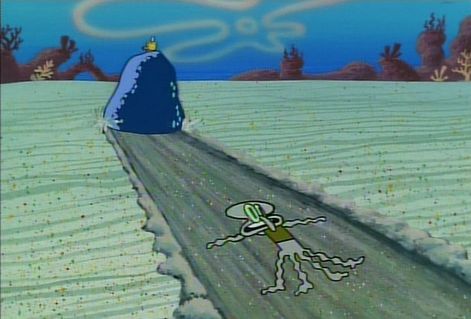 [Speaker Notes: Can rocks move? 

-They aren’t living]
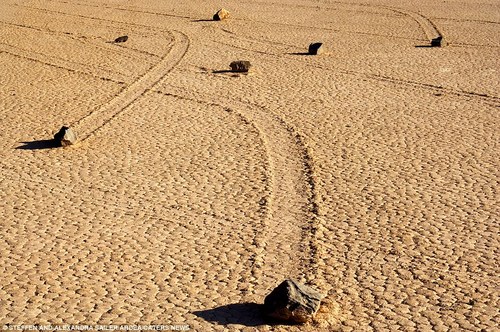 Racetrack Playa, Death Valley
[Speaker Notes: This is a geological phenomenon known as the “moving rocks” or “sailing stones” 

HOW IS THIS POSSIBLE? Scientists have been puzzled by this for years proving that not all the Earth’s secrets have been unraveled!

Originally, it was proposed that the condensation of morning dew on the usually bone-dry rocks would soak in and freeze during the chilly night temperatures aided by wind chill. This constant temperature differential would gradually cause a displacement in location due to expansion and contraction 

Recent studies have suggested that this phenomenon is due to “ice shove.” Essentially, after a very rare rain occurrence there is a very thin layer of ice that appears on the desert floor following a chilly desert night. Once the ice begins to melt is is divided into sheets as ice customarily does. The strong desert wind turns the rocks on top of any given ice sheet into a sort of sail that utilized the rocks surface area to push the rock. The reduced friction of the ice sheet on the now muddy desert soil makes travel plausible. This is said to not happen every time there is freezing period and wind combination, but only a couple minutes out of any given million minutes. This being said it isno wonder why no real video evidence has been published regarding these theories.]
Mechanical Weathering
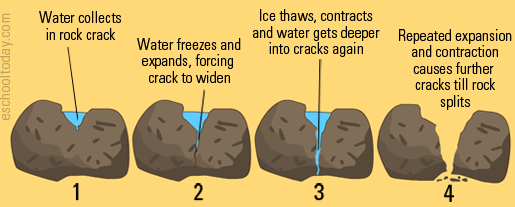 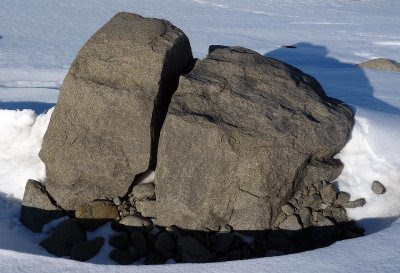 [Speaker Notes: Similarly, the expansion of freezing water is a big driver in geomorphologic change in the northern states. Cracks in a rock are filled with water during rain events and then due to wind and cold temperatures the top of the water filled crack freezes first (much like a lake! If water in a lake were to freeze from the bottom up, all the animals wouldn’t be able to survive, they would turn into popsicles and the ocean itself would freeze solid and life wouldn’t be possible.) Thankfully water naturally freezes top down due largely to the chilling factor of wind hitting cool water. This is why areas around large bodies of water are often colder than areas further away. 

The water filled crack freezes on top creating a sort of ice cork. The cork is wedged in place so there is no room for expansion, yet as the water below the ice cork freezes it expands because frozen water takes up more room than liquid water. As the water freezes, the expansion puts pressure on the rock walls around it and the pressure causes the rock crack to grow in size and eventually, the crack goes all the way through the rock splitting it.  (^This is called a positive feedback system)]
Weathering
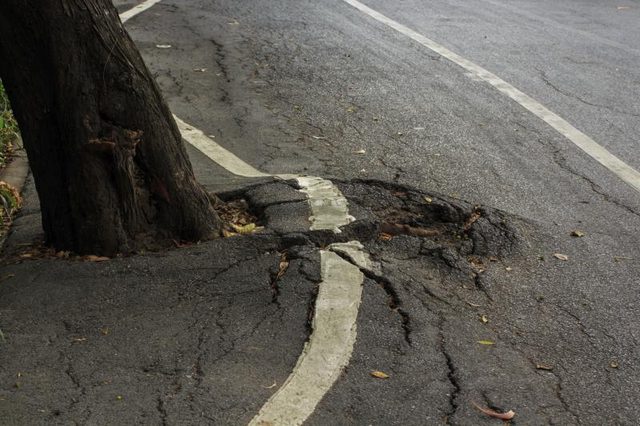 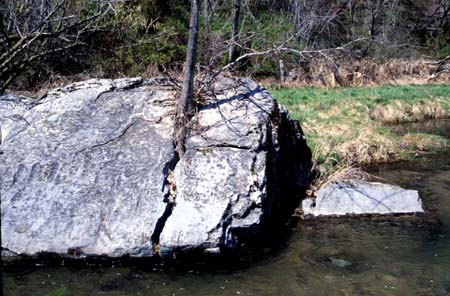 [Speaker Notes: Likewise, the growth of plant roots is a contributor to the erosion of rocks. As the plant’s roots grow in size they fill cracks in the rocks, creating pressure and cracking the rock allowing for more roots to do the same.]
Weathering
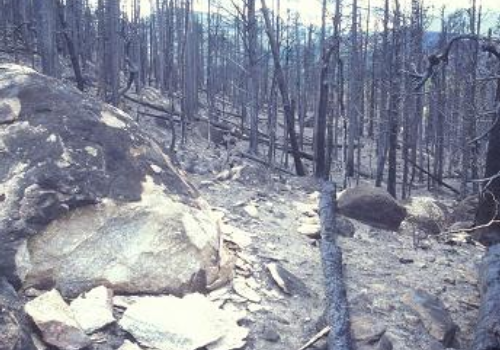 Animal Actions
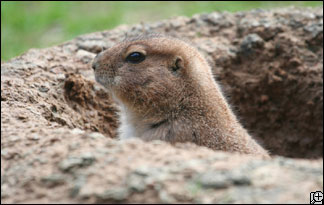 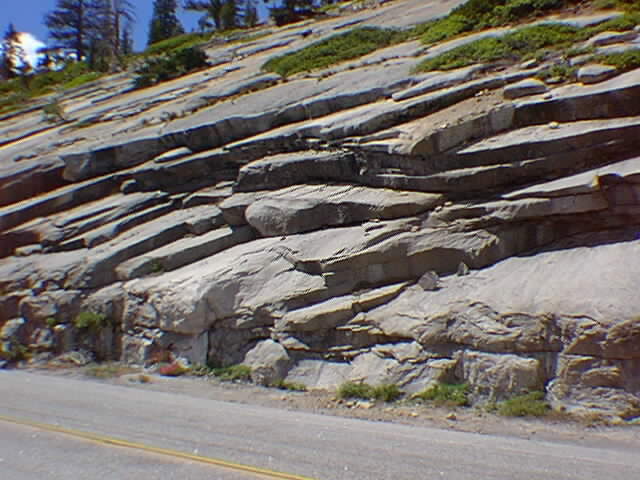 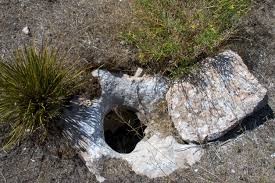 Release of Pressure 
Erosion removes materials from the surface causing the rock to crack or flake off like the layers of an onion.
[Speaker Notes: The continuous thermal expansion and contraction allows for large outcrops (or exposed rocks) to crack and in many cases create sheets or layers of rock separating. 

The top picture was taken after a forest fire in Colorado. Forest fires, although devastating, are a natural occurrence aided by excessive dryness due to lack of rainfall and are started by humans or lightning. The heat puts rock under extreme temperatures where the crystals in the rocks expand and contract at different rates. This differential in crystal expansion causing the erosion of sheets of rock is known as Fire Spalling.]
Chemical Weathering
Chemical weathering occurs when a chemical reaction takes place causing the rock to change.
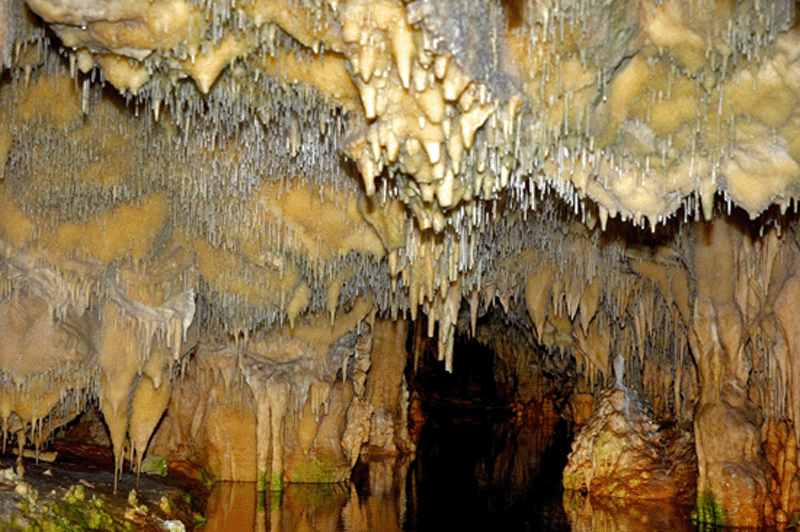 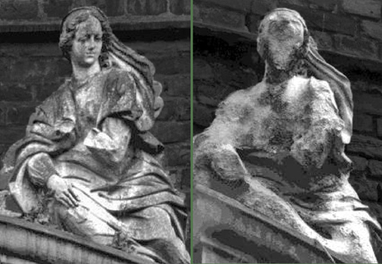 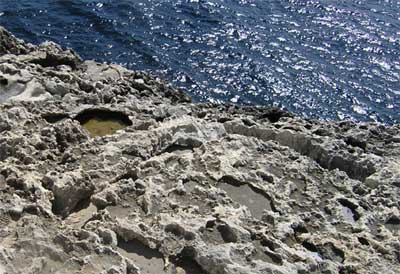 [Speaker Notes: Carbonate rock: 

As rain falls the CO2 in the atmosphere combines with the H2O (water) forming a weak carbonic acid. Over time this carbonic acid weathers statues and other limestone, marble, or other carbonate based rocks. 

The cleaning solution known as CLR has capitalized on this natural process (you know that commercial where they place a bowl of the cleaning solution on the shower head which is covered in lime build up). It is essentially a little bit stronger carbonic acid that removes lime buildup (which is just calcium residue).

This chemical weathering creates sink holes as well as spectacular cave systems and caverns. When rain falls the the excessively calcium rich soil of Florida enriches the water with calcium and then as it goes through the soil is can reach a cave where the water drips and is deposited. This is how stalactites and stalagmites are formed. They are like calcium-carbonate ice-sickles. 
These elaborate chemically weathered systems are called Karst Systems. Much of Florida is covered in Carbonate and is a Karst System since it was recently, geologically speaking, covered by the ocean (this is why you find sharks teeth everywhere in Florida). The shallow ocean had a lot of animals and corals reefs that left behind their carbonate based skeletons. The ocean compacted the carbonate due to the weight of water. This accumulation of these carbonates is dominate in the modern day geology of Florida. 

Furthermore, Acid rain (caused by excess CO2 being put into the atmosphere by burning wood, coal, or gasoline (basically any fossil fuel) and allowing more acidic carbonic acid in our rain) accelerated the process of chemical weathering. So you can see geomorphic change is not only naturally occurring but also human influenced. So we have a duty to respect our planet.]
Weathering
Abrasion occurs when the wind pick up small particles and blows them into rock, cutting and shaping them.
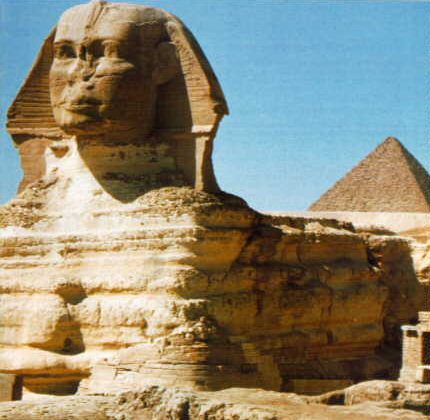 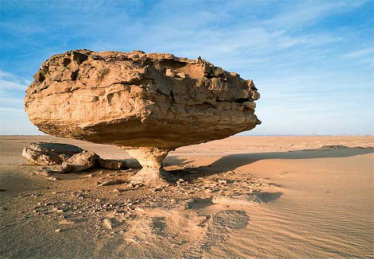 [Speaker Notes: Think about abrasion like sandpaper. What is sandpaper? It is a bunch of little rocks glued onto a piece of paper. When you rub this paper on wood you break off little tiny pieces of the wood and form saw dust. Grab two rocks and hit them together, what will happen? They’ll make a loud noise, people will wonder what you’re doing, yes, but in a scientific sense abrasion is happening as tiny pieces of either rock are breaking of from one another due to them hitting each other. This is abrasion. 

Why are river rocks smooth? Why did the nose of the sphinx look like is was rubbed off? ABRASION! Correct! It is not the water or the wind that is eroding away the rock material, it is the particulate (small pieces of rock) in the wind and water that are scraping away from the bigger rocks like the sphinx. 

Small sand particles in the desert are carried a phenomenally fast wind speeds and hit the sphinx. Although the rock particle is small, there is a lot of force behind that hit. That transfer of energy causes the rock to chip away at the sphinx. So imagine millions of tiny sand particles hitting the sphinx over thousands of years and it’s no wonder the nose is almost completely gone! 

Same with rivers. The river picks up sediment (or tint pieces of weathered rock). As the water flows down the river the tiny rocks clash into one another and chip away forming more rocks that hit more rocks. It is a never ending cycle of erosional weathering due to abrasion!]
Name that geomorphologic process
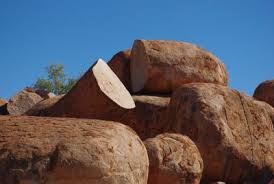 F&T
MM
Name that geomorphologic process
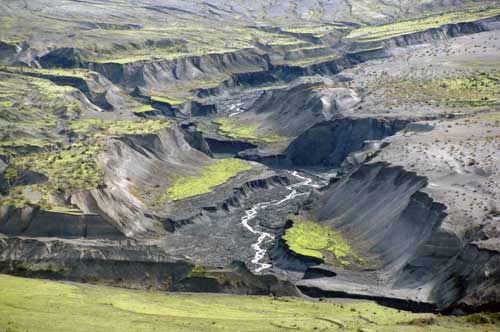 F
Name that geomorphologic process
Release of Pressure Flaking
Name that geomorphologic process
Plant and Tree Growth
Name that geomorphologic process
Chemical
Name that geomorphologic process
Abrasion
Name that geomorphologic process
Glacial
Name that geomorphologic process
Mass Movement
So what does this have to do with space?
Comparative Planetary Geomorphology investigates common features of Earth, Mars, and the Moon
As HD imaging become available of other planetary surfaces, geomorphology can be compared 
Scientists can make comparisons and come to conclusions about possible past planetary features using this method
Your Mission
Using the planetary surface photos provided, determine possible geomorphological processes 
Identify the geomorphological process and construct a persuasive argument supporting your groups position
If this process was in fact responsible for the formation, what feature(s) would the planet have possessed at one time?